PENINGKATAN KUALITAS LAYANAN 
INFORMASI PUBLIK  BAGI BADAN PUBLIK
Dr. Amirudin
Prodi Antropologi FIB Undip, Komisioner KI Pusat  2009-2013
Semarang,  5 Desember 2018
Layanan Berbasis Right to Acces
Asas 
KIP
Tujuan 
UU KIP
Kewajiban 
Badan Publik
Layanan
Badan Publik
Regulasi internal
Struktur Organi- siasi & PPID
Membuat positive list 
Membuat pertimbangan tertulis 
Memberi layanan informasi
Menangangi sengketa informasi
Pembiayaan
Setiap informasi     adalah terbuka
(g) Meningkatkan    pengelolaan dan      pelayanan informasi untuk menghasilan   layanan informasi   berkualitas
Layanan informa-si yang akurat, benar, dan tidak menyesatkan
Maklumat layanan berdasarkan UU  Pelayanan Publik
Informasi dikecuali-kan bersifat ketat, & terbatas
Informasi diperoleh dengan: cepat & te-pat waktu, biaya ri- ngan, sederhana
Kelaian Umum BP
Aktivitas LIP
Legalitas
Koordinasi collecting
Pembinaan, pengawasan, monev oleh PPID
Rakor/raker rutin
Agenda rutin/terjadwal PPID
Bimtek kapasitas
Penetapan DIP
Verifikasi bahan informasi publik
Kepemilikan peraturan internal
SK mengenai Organisasi & PPID
SOP tata kelola informasi publik (IP)
SOP penyusunan  daftar IP
SOP Layanan Permohonan IP
SOP Uji konsekuensi
SOP penanganan keberatan
SOP fasilitasi permohonan keberatan IP
Memasang maklumat layanan IP
Tim yang mengangani sengketa informasi
Dukungan Sapras
Desk informasi
Anggaran Pembiayaan
Ruang arsip penyimpanan dokumen
Digitalisasi dokumen
Kelaian Umum BP
1. Website dan Kontennya
2. Ketersendian Informasi: Pro-aktif, Pasif, Informasi Dikeculiakan
4. Uji konsekuensi
3. Portal Open Data
5. Inovasi pengembangan layanan
KIP & TATA KELOLA PEMERINTAHAN
TARGET 2023 
INDEKS REFORMASI BIROKRASI (IRB)
83 %
Peningkatan Pelayanan Publik (direct services)
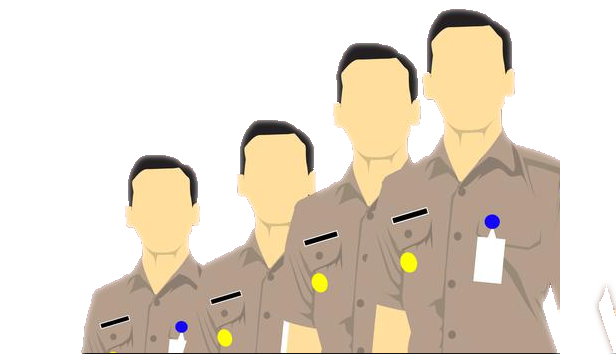 Pemerintahan yang terbuka (Open Government) 
Perkuat keterbukaan informasi publik, transparansi, 
    partisipasi publik 
Meningkatkan komunikasi dgn masyarakat 
Menyerap aspirasi publik
Peningkatan Teknologi Informasi dalam Pemerintahan
Digitalisasi tata kelola pemerintahan
Layanan Informasi
Tata Kelola
(Transparan, Akuntabel, partisipa-tif, koordinatif
TOLAK UKUR
Akses 
[Murah, Se-  derhana, mu-dah, dll)
Mutu
(Mutu produk  [informasi],   mutu layanan]
Kelembagaan
Sapras
SDM
Pembiayan
DESAIN RENCANA PENGEMBANGAN LIP
ARAH
(Indikator RPJMD)
TUJUAN
(Indikator Renst)
SASARAN 
(Indikator Prog)
TARGET
(Indikator Keg)
(1) Perkuat keterbukaan   informasi, transparans, partisipasi publi; (2) Meningkatkan komunikasi dgn masyarakat
Reformasi birokrasi yg dinamis berbasis teknologi informasi & sistem layanan terintegrasi.
Perluas AKSES
Kat MUTU Penguatan TATAKELOLA
(1) Terlaksananya 
SLIP,  (2) Jumlah sengketa informasi  terlayani
PROG-KEG REGULER LAYANAN INFORMASI
RENAKSI REVOLUSI LAYANAN INFORMASI
Open Data System
Single Data System
Digitalisasi Tata Kelola Pemerintahan
Kelembagaan dan SDM PPID
Collecting, Classification, Documentation, Public Sercive, Report
Sarana prasarana
Siklus Layanan Informasi
Kualitas Layanan
Hardskill Public   Service
Collecting
Classification
Documentation
Public Service
Softskill Public Service
Pro public interest
Komitmen
Inklusifitas
Non diskriminasi
Inovasi
Kebaruan/Novelty
Kompatibel
Keberlangsungan
Relevansi/kemanfaatan
terimakasih